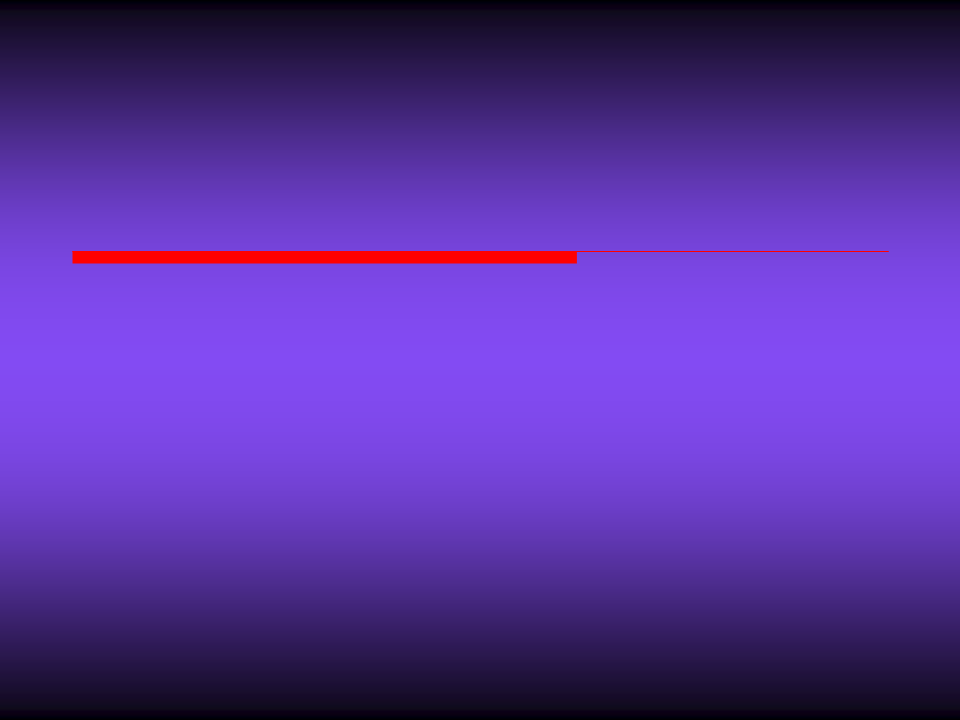 祢坐着为王
You Sit as King
生命河灵粮堂 耶稣万国的盼望
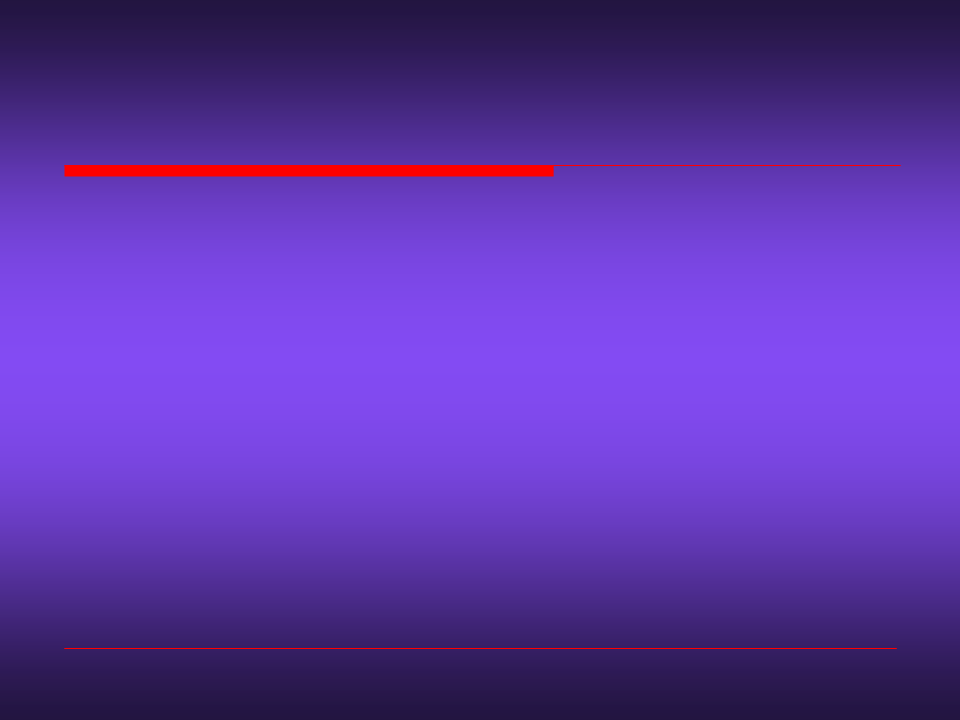 祢坐着为王
You Sit as King
主耶和华 满有怜悯和恩典 
Lord Jehovah gracious and compassionate,  
我投靠在祢翅膀荫下
Beneath the shadow of Your wings I hide.
1-V.1
生命河灵粮堂 耶稣万国的盼望
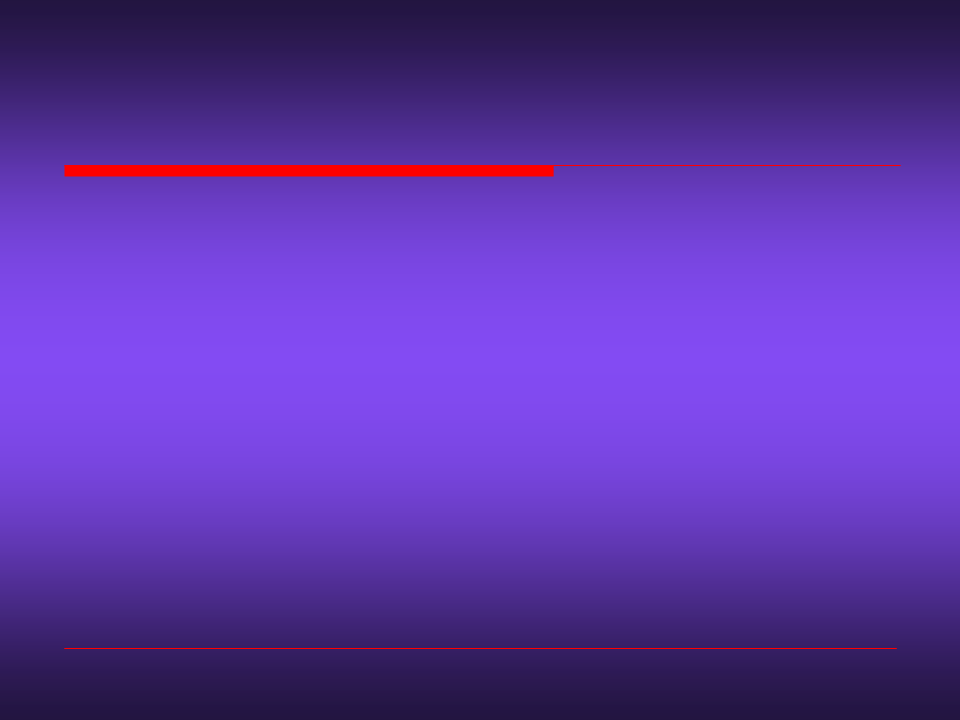 祢坐着为王
You Sit as King
当我回转 一宿虽然有哭泣 
When I look back, though there's weeping in the night,
早晨必欢呼喜乐
but the morn brings shouts of joy with it.
1-V.2
生命河灵粮堂 耶稣万国的盼望
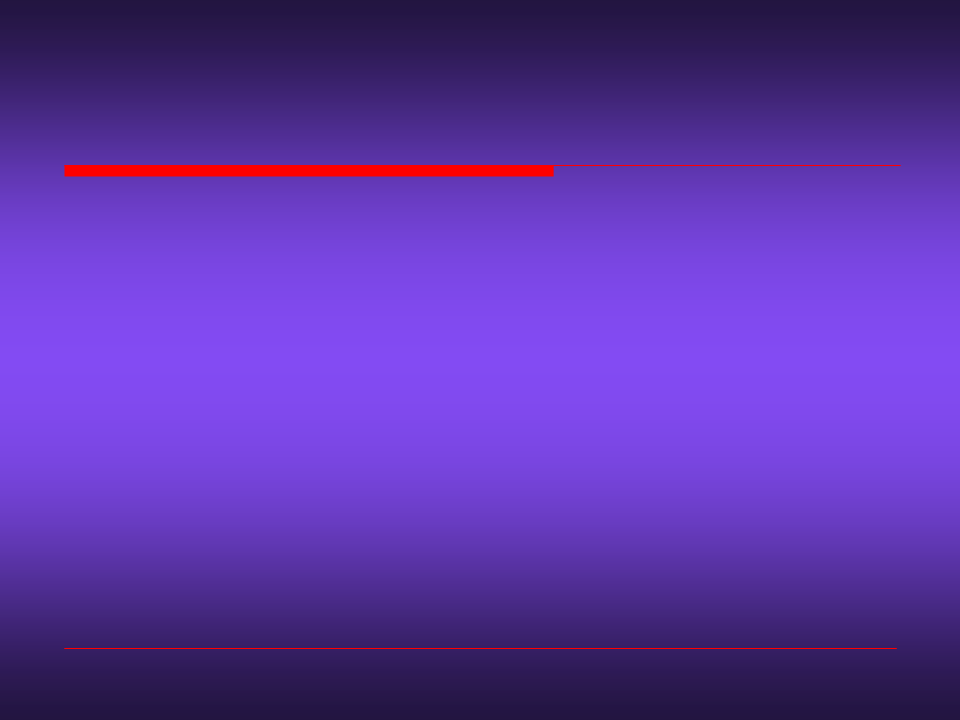 祢坐着为王
You Sit as King
祢坐着为王 到永永远远
You sit as King, yes and forever, 
虽洪水翻腾 我坚定仰望祢
though waters flood I still will trust in You.
1-R.1
生命河灵粮堂 耶稣万国的盼望
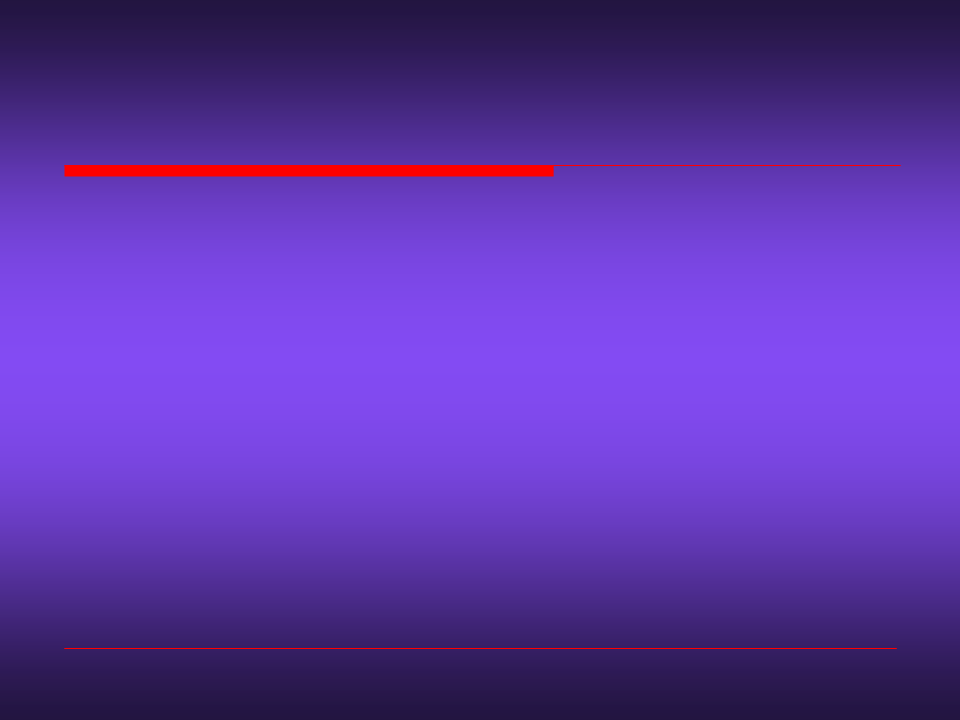 祢坐着为王
You Sit as King
祢坐着为王 垂听我呼求
You sit as King, You listen to my cry, 
使我灵苏醒 有复活的生命
You refresh my soul, I've resurrected life.
1-R.2
生命河灵粮堂 耶稣万国的盼望
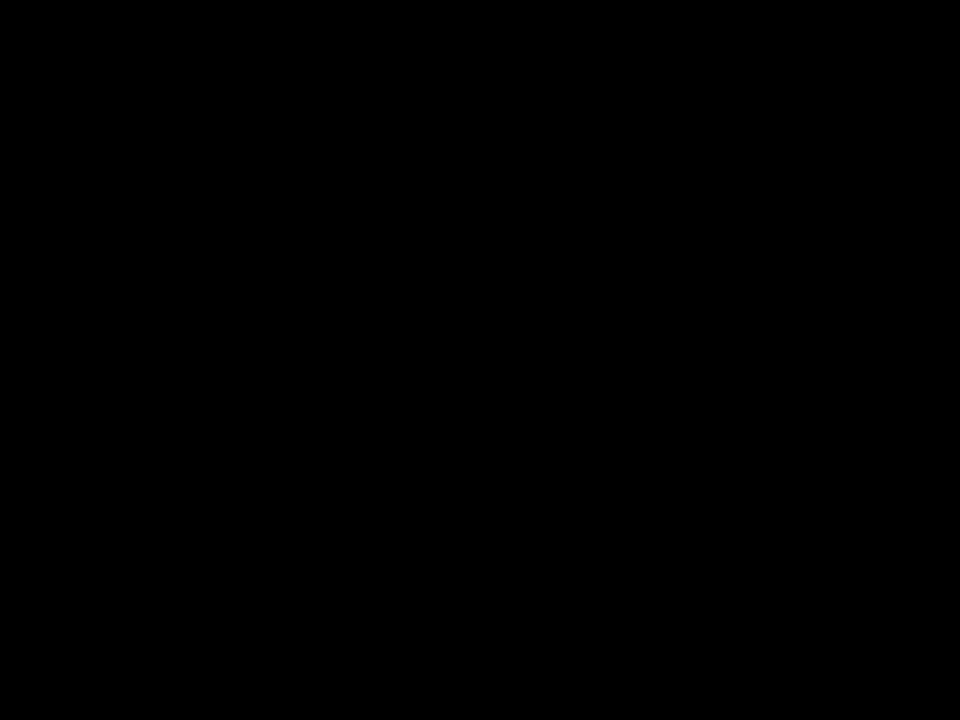